Паломничества и святыни
Паломничество
Путешествие с целью поклонения какому-то предмету или месту, являющемуся особенно священным.
Вход в пещеру, где был захоронен Иисус Христос
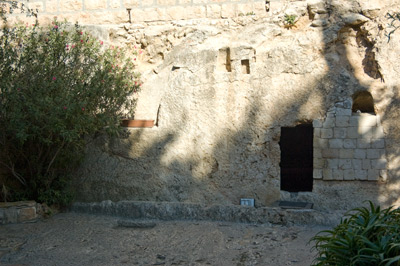 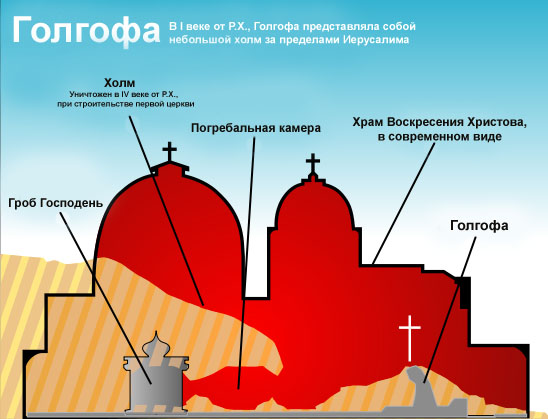 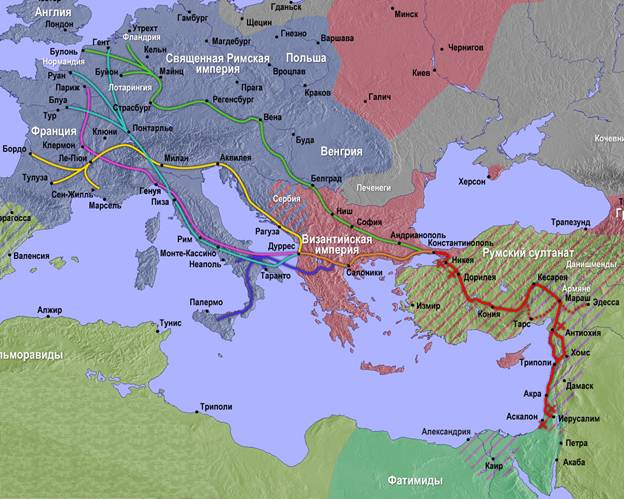 Хадж – паломничество в мекку
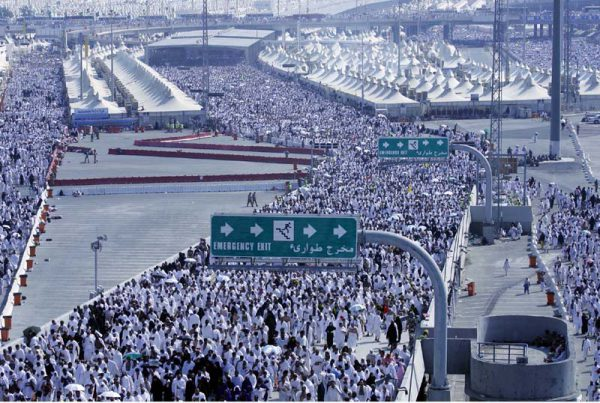 Мекка
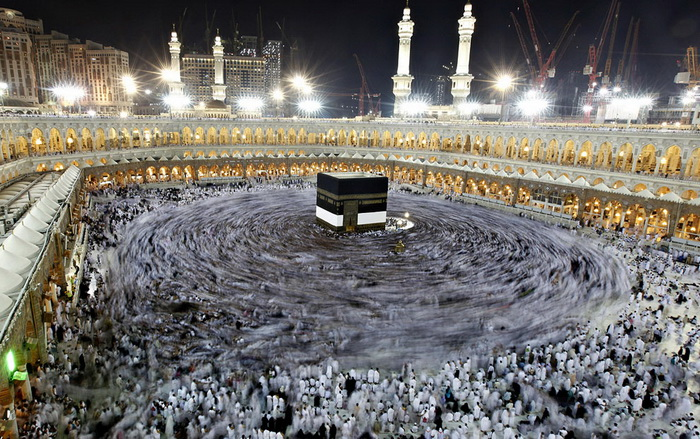 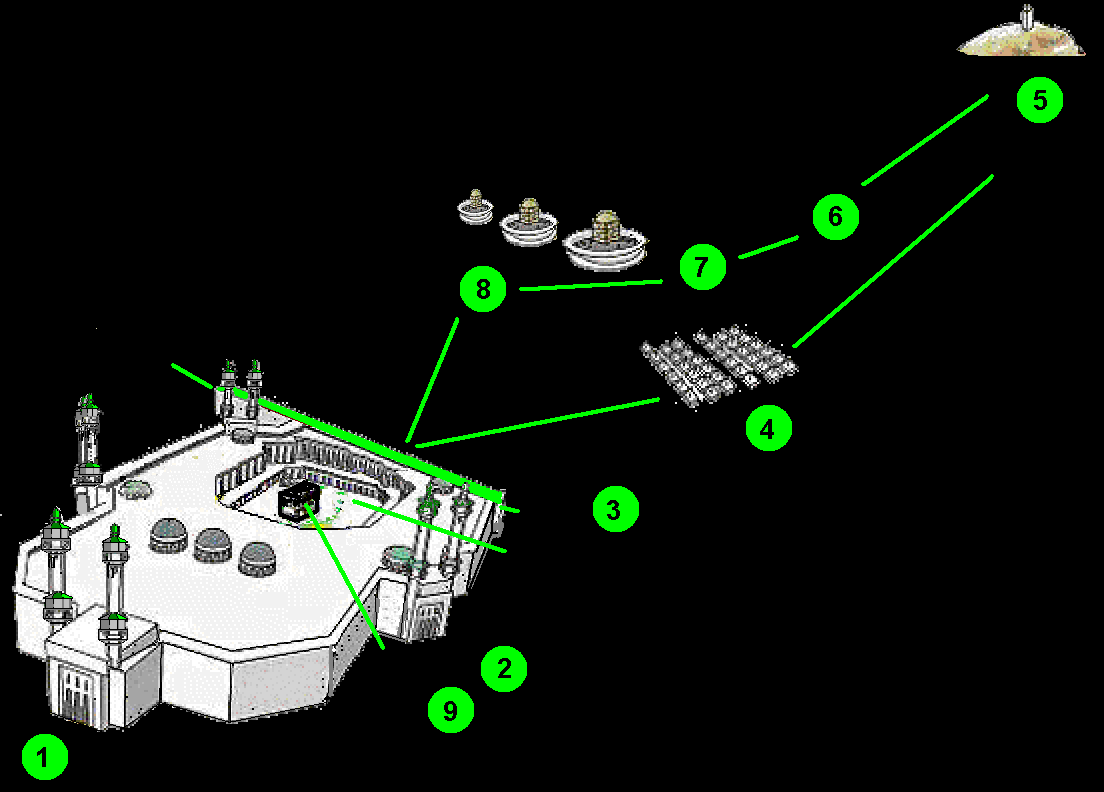 Стена плача
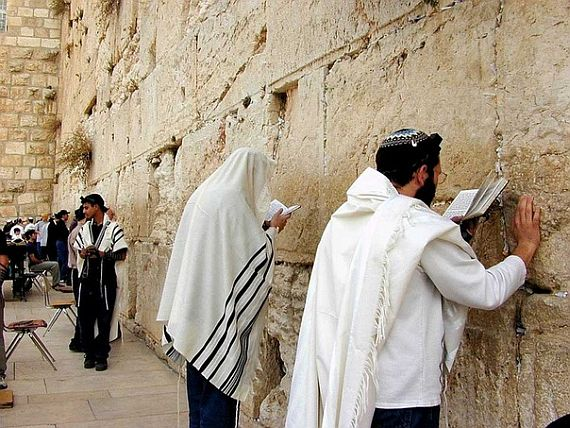 Храм Единого Бога (макет)
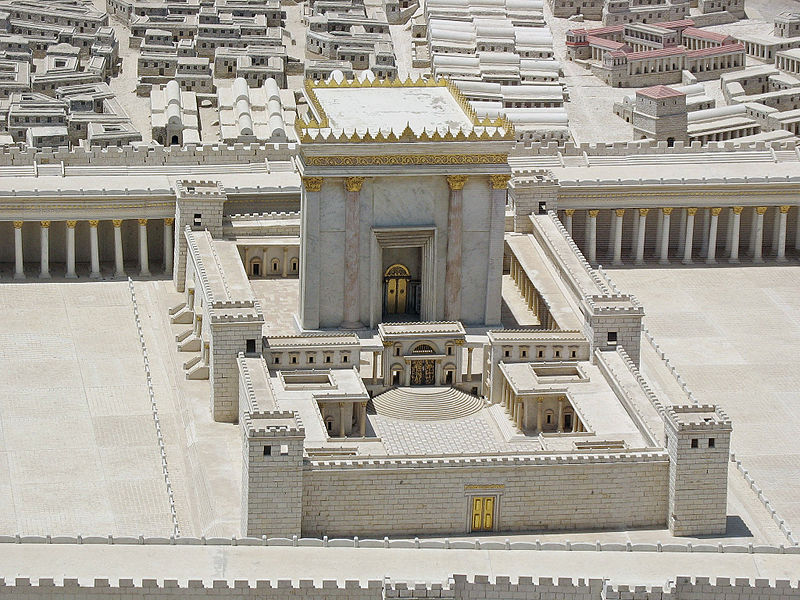 Накхор – буддийское паломничество
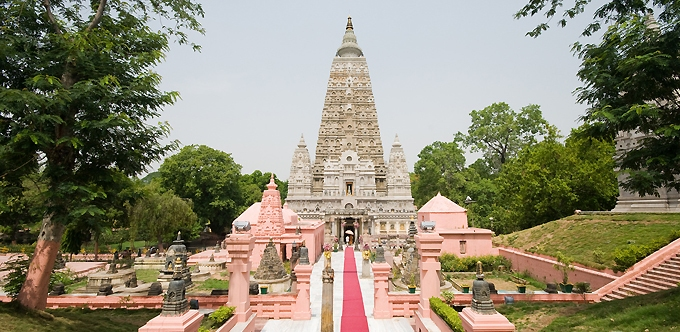